APPLICATIONS of HIGH ENERGY PHYSICS
–(  R&D, IDEAS, TECH  )–  .: mainly particle accelerators and detectors :.
R. Mountain
Syracuse University
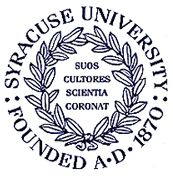 Overview
Applications of High Energy Physics     
Particle physics is a basic science (no direct applications), but… 
There is a great deal of:  
R&D (needed to build accelerators and detectors for HEP), 
Ideas and concepts generated (incl. theoretical), and 
Practical technological developments
Will consider these as applied to other fields and disciplines
Beyond the technology, what is unique to particle physics is the scale of the science:  its size and complexity.  Dealing with scale issues is also exportable to other fields

Near Fields — (other) physics, astronomy, geology, …
Far Fields — medicine, electronics, computing, … 
Really Far Fields — energy, defense, industry, … 

Take a random walk through some of these other fields…
R. Mountain, Syracuse University
SU QuarkNet Program, Summer 2012
2
No Higgs Today!
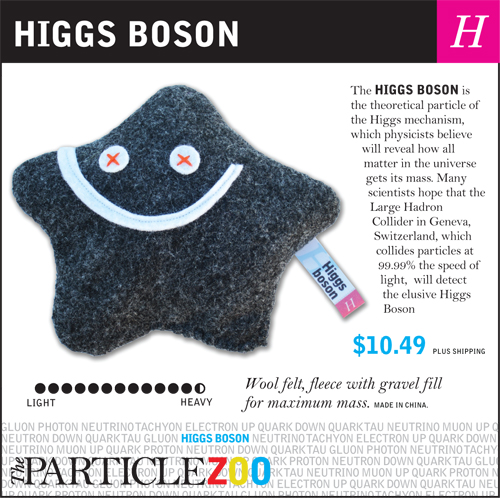 R. Mountain, Syracuse University
SU QuarkNet Program, Summer 2012
3
Part I.
APPLICATIONS INCONDENSED MATTER physics
Material Structure
R. Mountain, Syracuse University
SU QuarkNet Program, Summer 2012
4
Material Structure with SLS
Origin
Synchrotron radiation: GE, 1946
SLS: ~1980s
Technique
Use synchrotron light source (SLS = dedicated accelerator)
Crystallography:  X-ray diffraction technique
Physics
Interference pattern made by transmission or reflection of x-rays from a crystal (Bragg scattering)
Also by x-ray fluorescence (like scintillator but excitation by x-rays)
Examine diffraction pattern
Reconstruct crystal structure:  atomic locations, electron orbital densities, etc.
Computationally model crystal structure of material
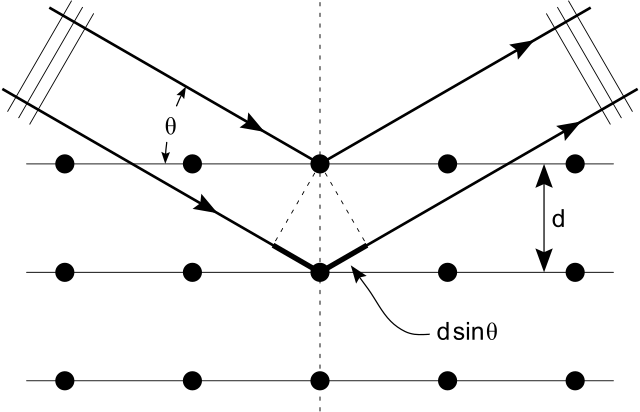 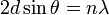 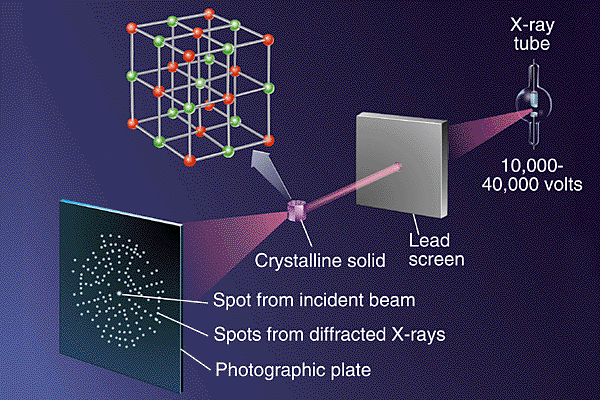 R. Mountain, Syracuse University
SU QuarkNet Program, Summer 2012
5
Crystallographic Patterns
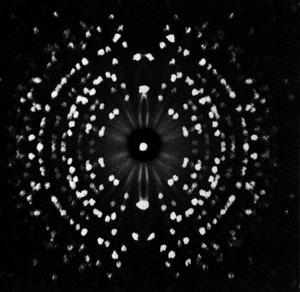 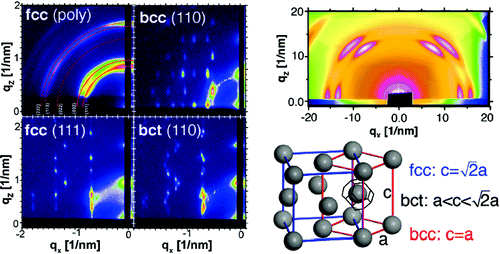 X-ray diffraction pattern, single aluminum crystal, 
H.J. Milledge, University College, London
X-ray diffraction patterns, 
nano-crystal lattices, 
www.chess.cornell.edu
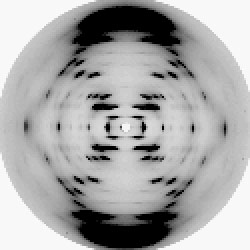 DNA structure, 1950s
R. Mountain, Syracuse University
SU QuarkNet Program, Summer 2012
6
Crystallographic Patterns
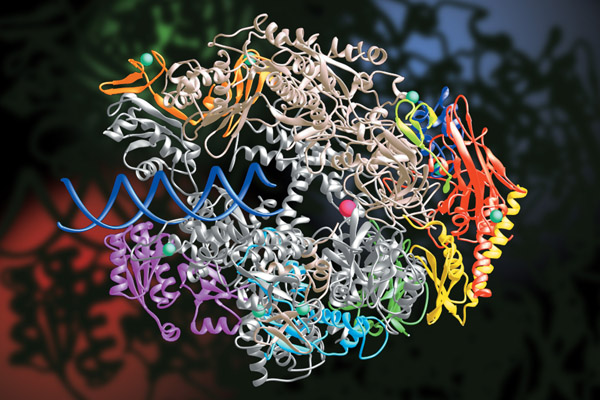 protein crystallography:
RNA polymerase,
30,000 individual atoms
R. Mountain, Syracuse University
SU QuarkNet Program, Summer 2012
7
Synchrotron Light Sources
Accelerator Facilities
Dozen facilities worldwide
NSLS Brookhaven, SSRL Stanford, ALS Berkeley, APS Argonne, CHESS Cornell … 
Multi-disciplinary research
physics, chemistry, biology, materials science, environmental science, art
Using HEP accelerator tech to study structure and function
Synchrotron Radiation
Photons generated by acceleration of e–,p beam (bend, wiggler magnets)
do this on purpose!
Broad energy spectrum (tunable)
High intensity on target
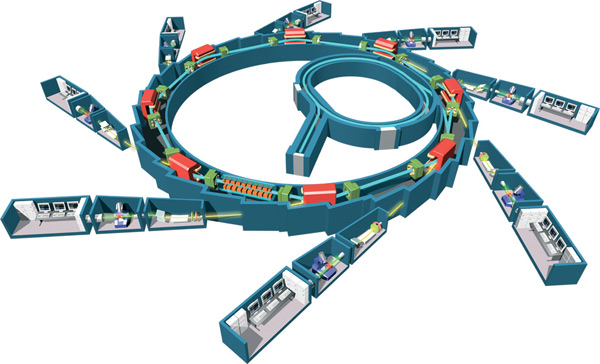 SOLEIL, France
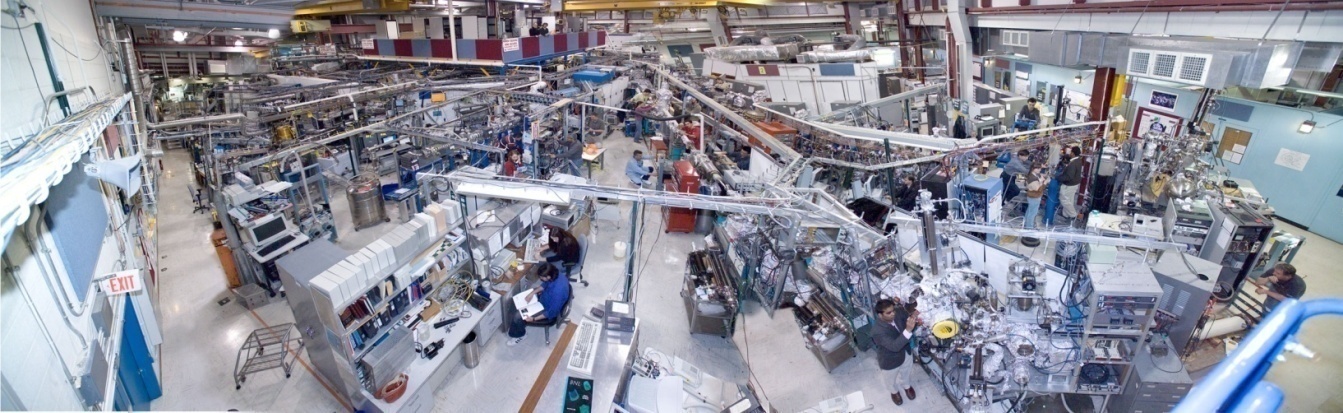 NSLS, BNL
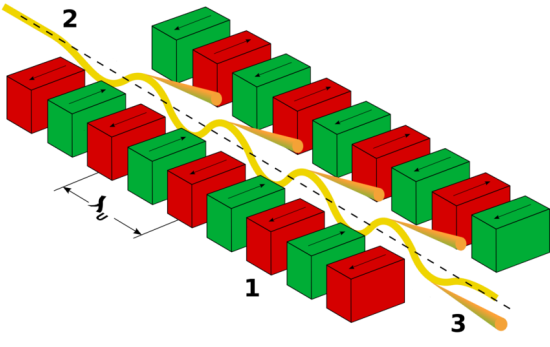 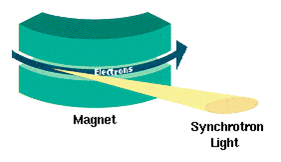 bending
wigglers
R. Mountain, Syracuse University
SU QuarkNet Program, Summer 2012
8
Part II.
MEDICAL APPLICATIONS
Medical Imaging
Clinical Treatments (e.g. Oncological)
R. Mountain, Syracuse University
SU QuarkNet Program, Summer 2012
9
X-Rays
Origins 
Wilhelm Conrad Roentgen, 1895
First Nobel Prize, 1901 (detector)
Technique
Imaging:  use x-rays to shadow object, create latent image on photographic film, or energy pattern on CCD camera
Therapeutic:  use x-ray beam to deposit energy in object (e.g. cancer cells)
Physics 
X-rays penetrate object, pass through with some amount of attenuation (either small or large, depends on Z) 
Small:  passes through, transmitted, can be used to create an image  (imaging)
Large:  deposits energy, locally heats object (therapeutic, “conventional” radiotherapy)
Behavior is similar for all photons (X, Gamma, UV, VIS, …)
Advantages 
Relatively simple
Depends on Z
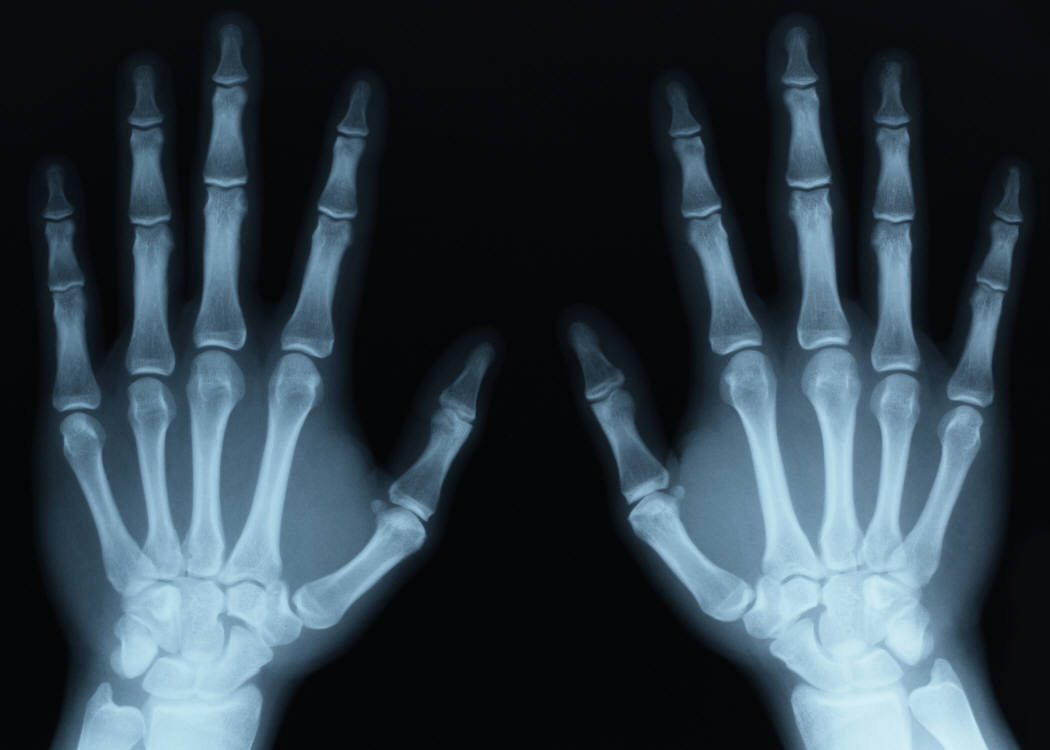 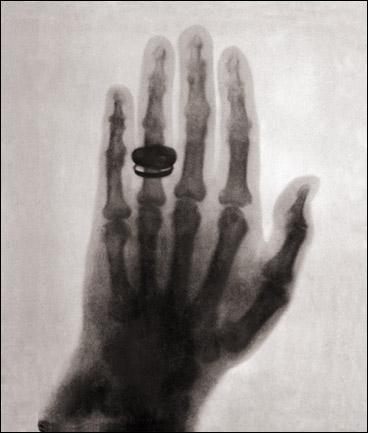 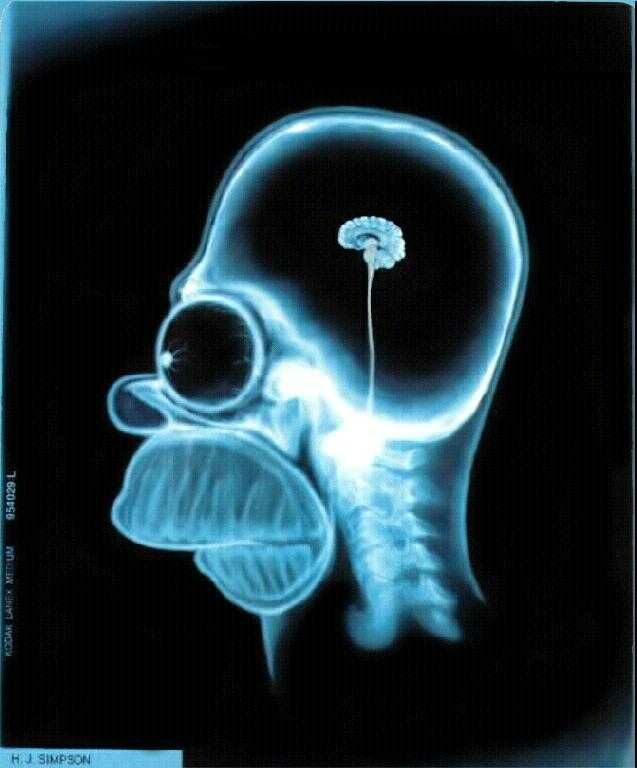 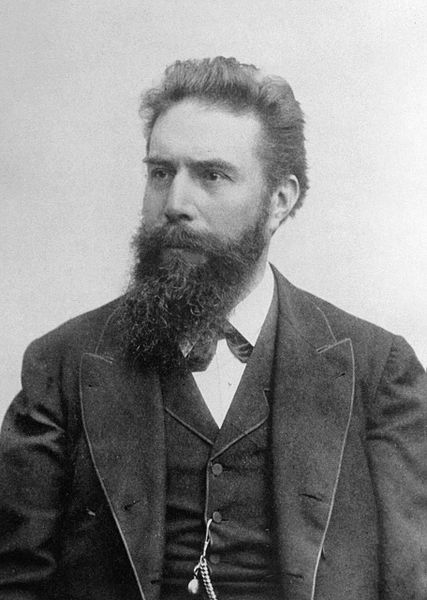 Roentgen’s wife
(first x-ray image)
Modern x-ray
image
R. Mountain, Syracuse University
SU QuarkNet Program, Summer 2012
10
Positron Emission Tomography (PET)
Origins
1960s
Technique
Imaging device, 2D or 3D
Use radionuclide tracer technique (tracer = biochemical agent which bonds with target cancer cells, e.g. 18F-FDG)
Physics 
Radionuclide decays, emitting +
+ annihilates with e– from tissue, forms back-to-back 0.511 MeV gamma pair
Gamma pairs are detected using PMT + crystal scintillators in a ring arrangement
Analysis 
Make time coincidence (∆t < 6–12 ns) between any pair of these detectors 
Each detector pair defines a line
Reconstruct position of radiotracer by intersection of all such lines
Can add TOF (time-of-flight) info to reduce noise, correct ions for attenuation, scattering, noise, etc.
Positron Annihilation
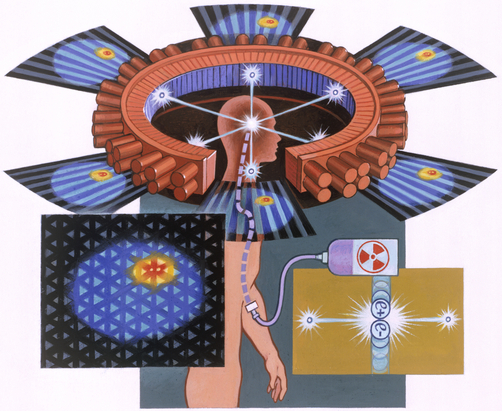 Positron travels short distance in tissue
in tracer
Davis Meltzer, National Geographic
From J. Karp, Positron Emission Tomography, Fermilab colloquium, 2004
R. Mountain, Syracuse University
SU QuarkNet Program, Summer 2012
11
PET Images
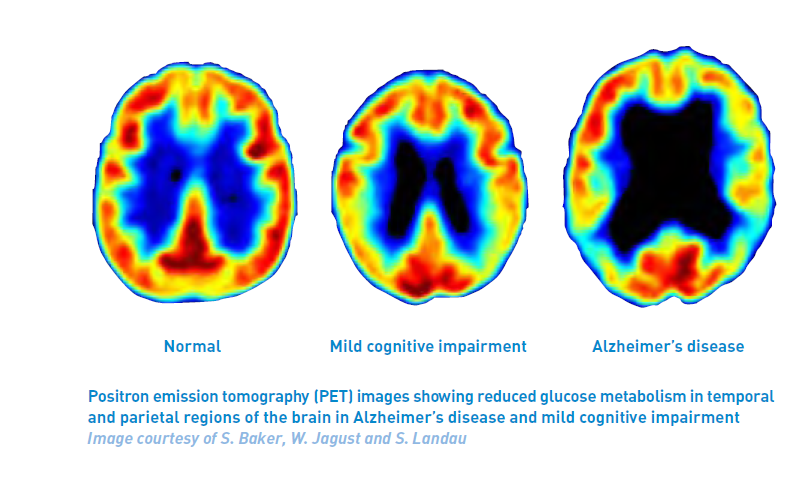 (FDG)
R. Mountain, Syracuse University
SU QuarkNet Program, Summer 2012
12
Proton Therapy (PT)
Origin
Developed by: Robert Wilson, Harvard, 1946
Purpose: Cancer treatment 
Technique
Cyclotron (accelerator)
Accelerate protons to low energies, KE≈200 MeV
Shoot proton beam at patient:  head, body, extremity
Physics
Protons penetrate the body, deposit energy along path, until it has lost enough and then stops in the body 
Bragg curve: deposits most of energy at end of its path, called “ranging out”
Calculate energy needed for proton to reach target tumor (range) and it will deposit most of its energy into the tumor only, and only a small amount into intermediate tissue
Clinical 
Operation:  energy heats cancer cells
impeding cell division, plus 
damaging cells, increasing probability of cell death
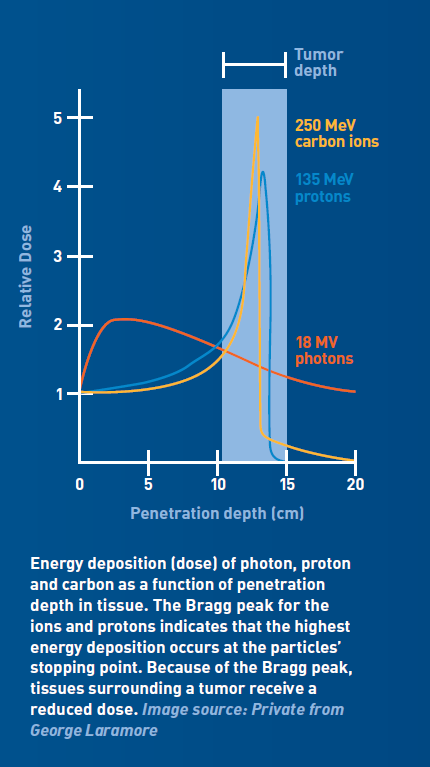 Advantages 
Differs from conventional (x-ray) radiation therapy:  
Proton is a “depth charge” as used in PT
Gamma-rays are like a penetrating laser, damaging tissue on straight line, before/after/in tumor 

Facilities:  12 in USA, ~6 online soon
R. Mountain, Syracuse University
SU QuarkNet Program, Summer 2012
13
NPTC @ MGH — Cyclotron
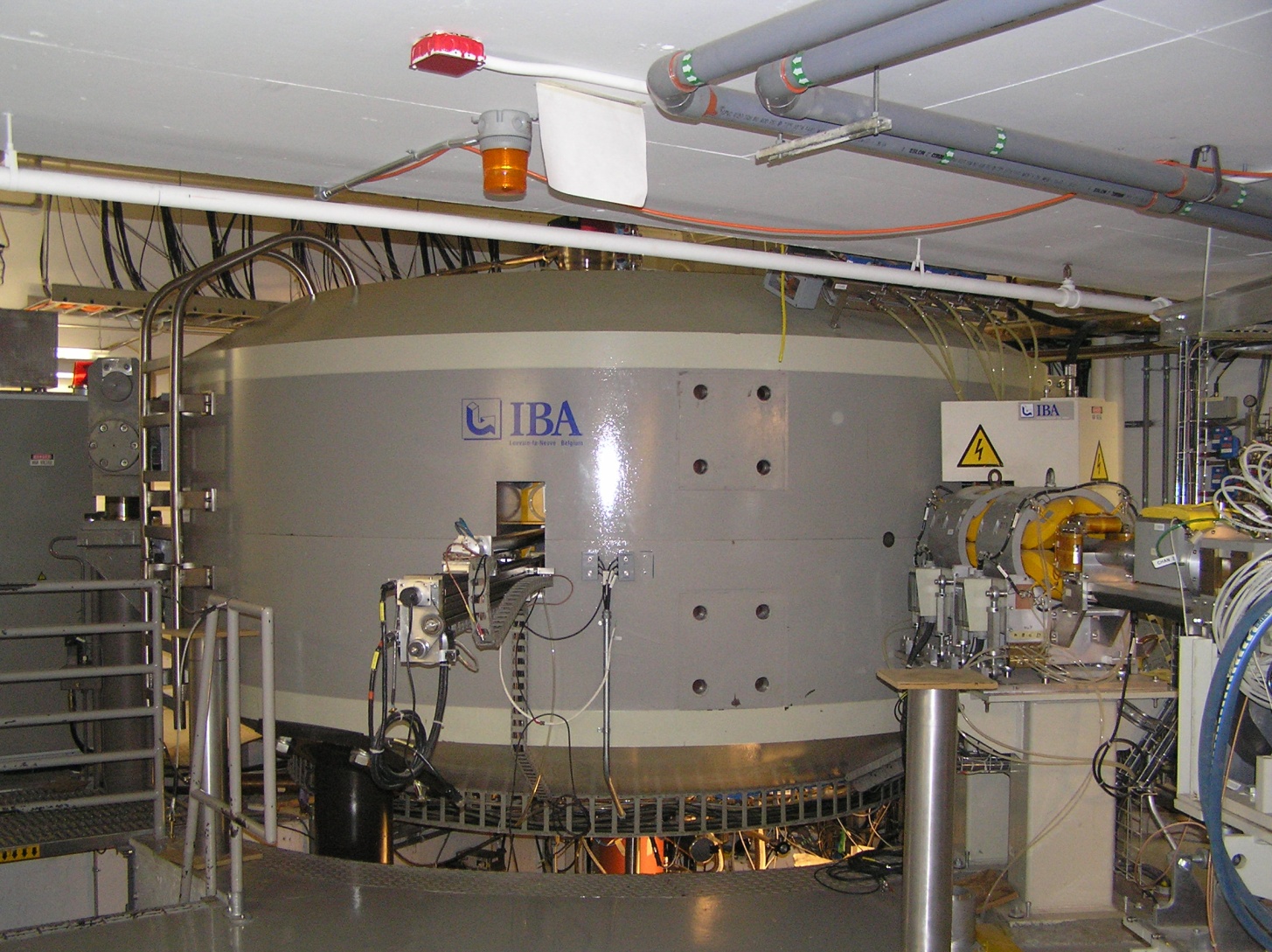 Northeast Proton Therapy Facility @ Mass General Hospital, Boston MA
Louvain #00
R. Mountain, Syracuse University
SU QuarkNet Program, Summer 2012
14
NPTC @ MGH — Beamline
Beam Line
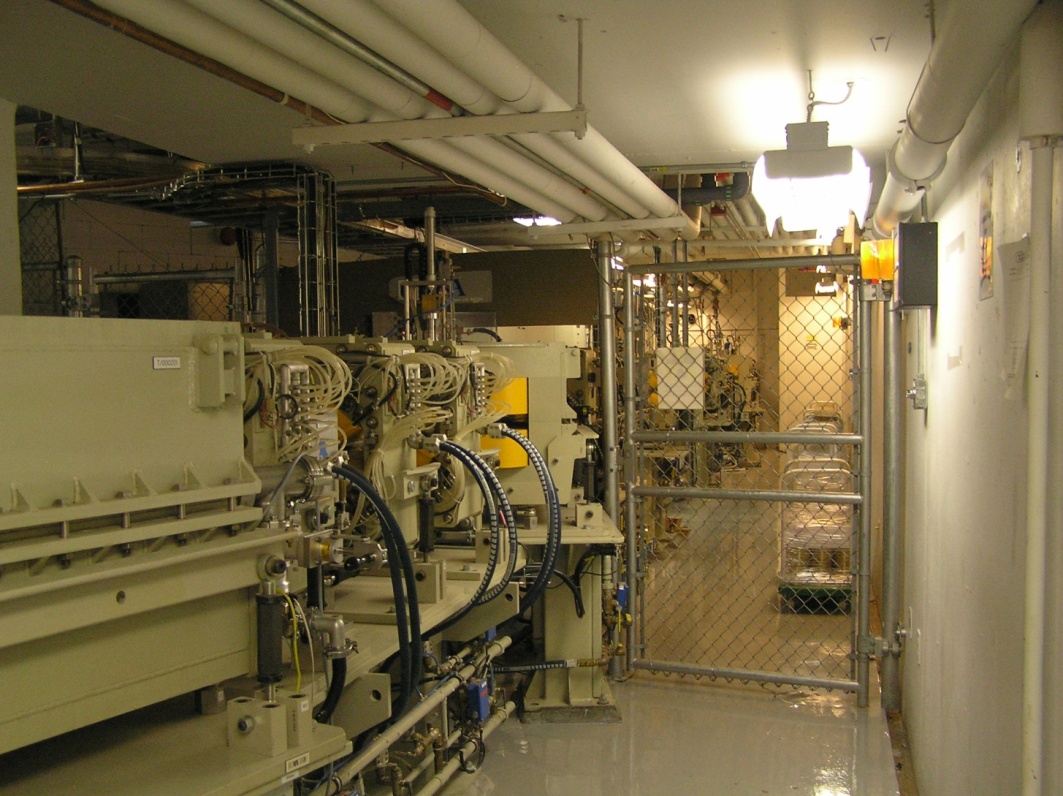 Extraction Line
R. Mountain, Syracuse University
SU QuarkNet Program, Summer 2012
15
NPTC @ MGH — Patient Area
Aperture
230 MeV protons
Arm
(rotates)
Patient
Gantry
R. Mountain, Syracuse University
SU QuarkNet Program, Summer 2012
16
Heidelberg Therapy Facility
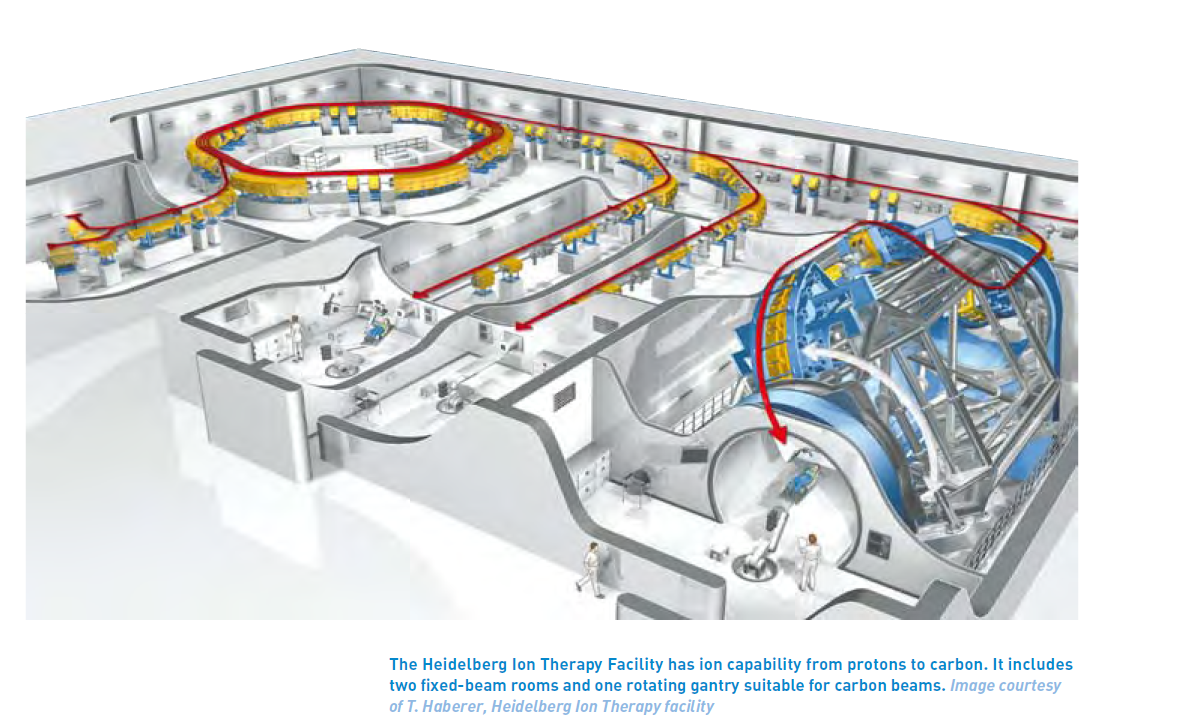 acceleratorsamerica.org
R. Mountain, Syracuse University
SU QuarkNet Program, Summer 2012
17
Gamma Knife
Origins 
L. Leksell, Stockholm, 1951
Cyberknife, 1994 (feedback)
Technique
Uses intense radioactive sources: 60Co gamma-rays
Purpose: non-invasive treatment of brain tumors
Physics 
Collimating of gamma-rays into many precision beams
Relies on intensity superposition of gamma-ray beams 
Clinical 
Similar to conventional radiation therapy, with same drawbacks 
Facilitates treatment of small targets deep within the brain
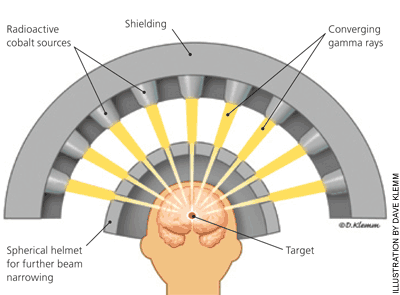 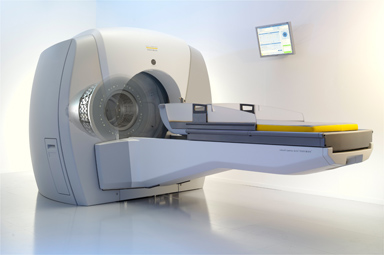 Upstate Gamma Knife Center
R. Mountain, Syracuse University
SU QuarkNet Program, Summer 2012
18
Part III.
Applications to archaeology
Muon Tomography
R. Mountain, Syracuse University
SU QuarkNet Program, Summer 2012
19
Muon Tomography
Origin
Luis Alvarez, 1968 
Imaged Khefe Pyramid (2nd Giza), in search of… hidden chambers
Technique
Uses cosmic rays 
Uses directional detectors in a large array
Physics
Passing muons are preferentially absorbed by denser material
Scattering dominates resolution
Map flux in a given direction 
Reconstruction of density in 3D using standard computational tomography
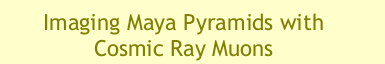 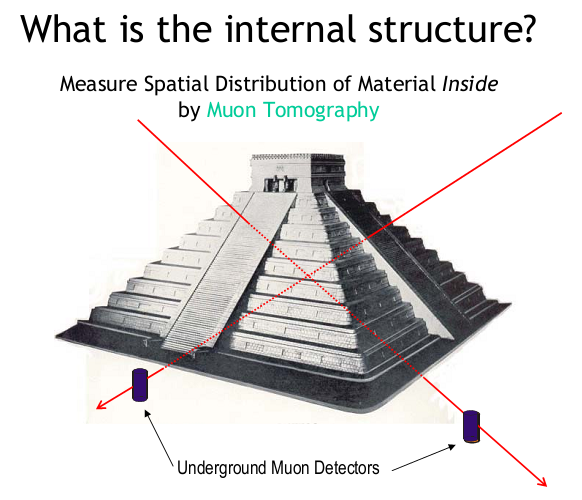 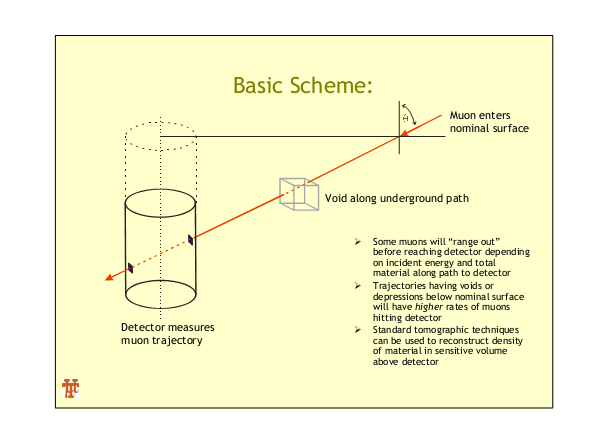 From: Schwitters, Imaging Maya Pyramids with Cosmic Ray Muons, 2008
R. Mountain, Syracuse University
SU QuarkNet Program, Summer 2012
20
Part IV.
Security / defense applications
MST
Backscatter
R. Mountain, Syracuse University
SU QuarkNet Program, Summer 2012
21
Muon Scatter Tomography
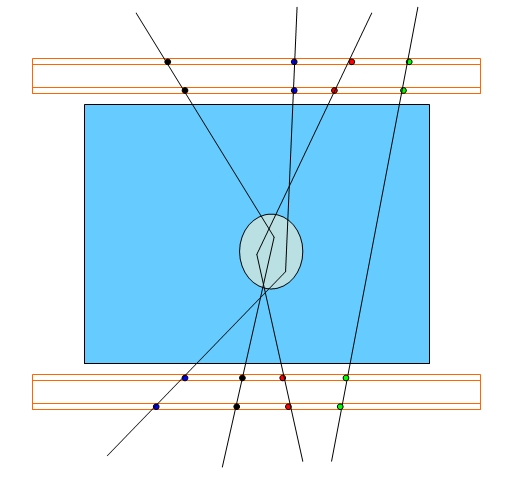 Technique 
Similar to muon tomography but uses scattered muons instead of straight-throughs
Use tracking detectors like drift chambers, to get direction of muon 
Non-invasive
Physics 
Coulomb (EM) scattering 
Scattering goes like density: denser, high-Z materials scatter more
Use timing to see muons that scatter and reconstruct to the scattering point
Applications
Large size objects
Cargo containers , trucks, etc.
Hidden nukes under layers of steel
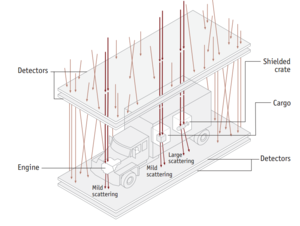 R. Mountain, Syracuse University
SU QuarkNet Program, Summer 2012
22
Backscatter Scanners
Origin
Towe & Jacobs, 1981
9/11
Technique
Uses x-rays
Point-source or scanning beam source
Physics 
Compton scattering, select  large angles 
Energy tuned to penetrate clothing, not skin
Dose:  equivalent to 2 min high altitude flight (TSA)
Applications
Airport security
Cargo containers, trucks
One side only needed to scan
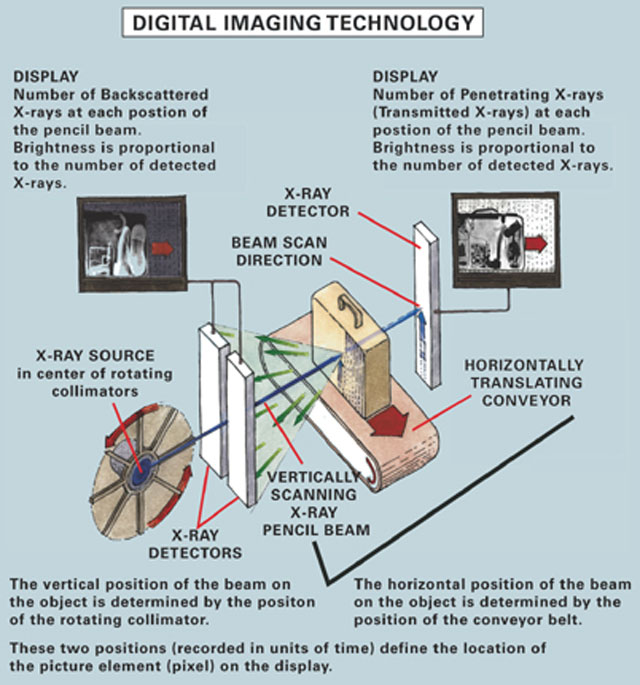 BACKSCATTER
TRANSMISSION
R. Mountain, Syracuse University
SU QuarkNet Program, Summer 2012
23
Backscatter vs Transmission
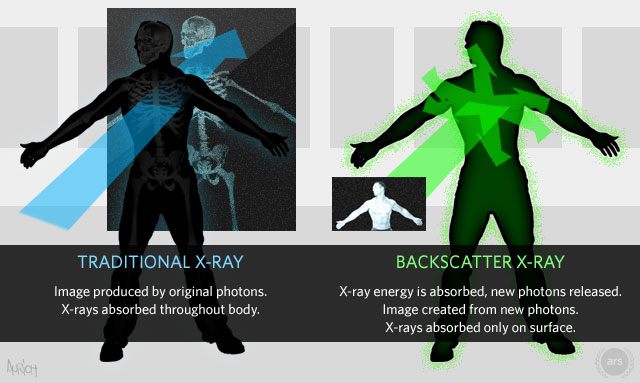 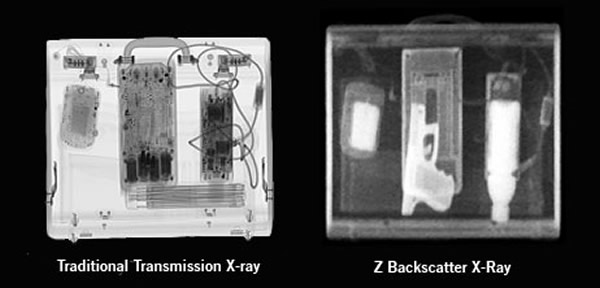 R. Mountain, Syracuse University
SU QuarkNet Program, Summer 2012
24
Backscatter Images
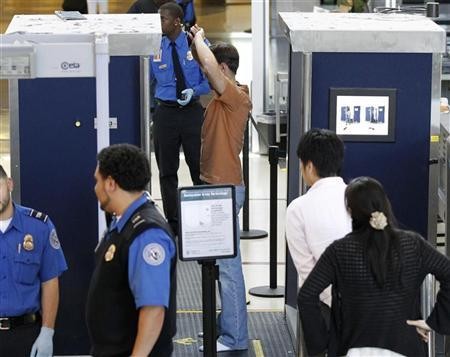 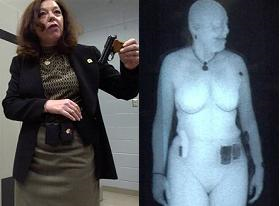 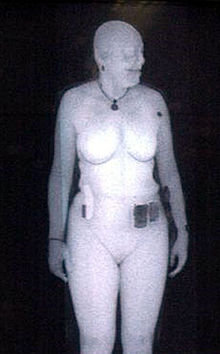 Backscatter scanners:  two, for front and back images

(also in airports are millimeter wave scanners, which uses EHF RF frequency waves)
Susan Hallowell, Director of TSA’s research lab, c.2011. 

Backscattered x-rays are light, while absorbed x-rays are dark
R. Mountain, Syracuse University
SU QuarkNet Program, Summer 2012
25
Mobile Backscatter Van
New twist
Package backscatter scanner into a van: ZBVTM
Mobile unit 
(not Google Street View)
Still delivers dose
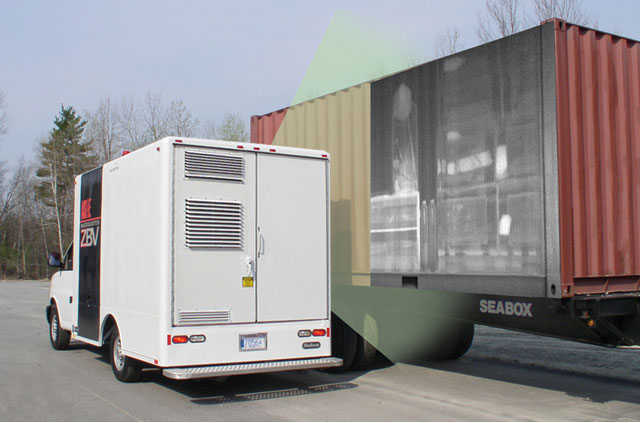 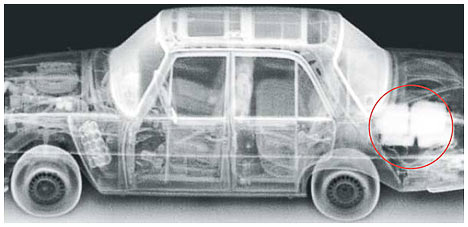 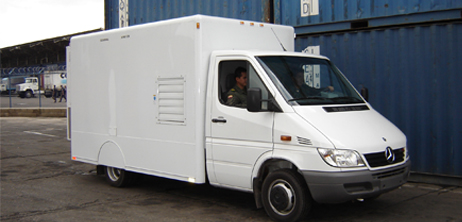 R. Mountain, Syracuse University
SU QuarkNet Program, Summer 2012
26
Part V.
Applications TO ELECTRONICS AND COMPUTING
Radiation Damage
Computing Techniques
R. Mountain, Syracuse University
SU QuarkNet Program, Summer 2012
27
Radiation Damage to Micro-Electronics
Background
Cosmic ray radiation exists and can damage electronics when passing through silicon
Damage can be serious and can affect operation of: 
Satellites … who cares?
Spacecraft … meh?
Airplanes … what?
iPhones … NO!
Enhanced radiation environment at high altitudes is similar to HEP accelerator environment
Effects have small probability, and so depend on the dose rates
MEMORY
4-bit word
0
1
1
1
1
1
0
0
=   6
cosmic ray
flips a bit…
=   14
Effects 
Damage usually to digital electronics, so effects are seen in damage to computers
esp. bit flips in memories, called single-event upsets (SEU)
many other effects
Micro-Electronics (chips) can be rad-hard or rad-soft 
Need to measure tolerances for rad damage for various components and develop mitigation strategies to avoid big problems 
Have measured this ourselves and seen these effects (and others)
R. Mountain, Syracuse University
SU QuarkNet Program, Summer 2012
28
Typical Test Setup (SU HEP)
Aperture 
Ø12.7 mm
Ion Chamber
FPGA Board
p Beam
Adjustable 
mechanics
R. Mountain, Syracuse University
SU QuarkNet Program, Summer 2012
29
Computing & Networks
World Wide Web 
WWW invented at CERN ***
Invented to solve the problem of communicating in an international collaboration of thousands of physicists (for the LHC generation)
Not Internet (DARPA)
Massive data handling
Hardware farms, algorithms for parallel computing
Cloud / Grid computing
Simulation and Analysis Tools 
GEANT, EGS, FLUKA large HEP simulation software packages applied to other fields
ROOT interactive statistical analysis tool
Programming and Algorithmic Advances
Neural nets
Decision trees
Principal component analyses 
etc. etc. …
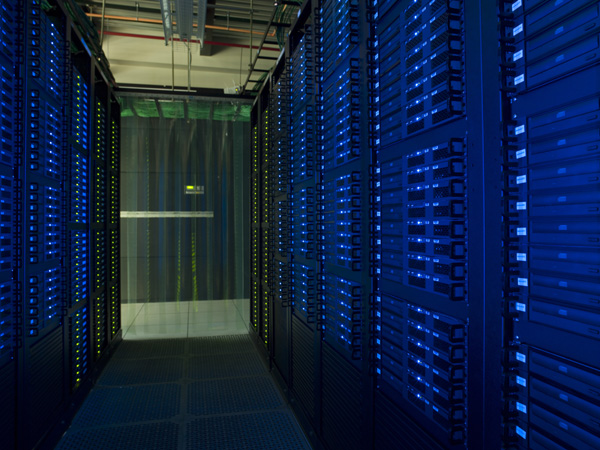 R. Mountain, Syracuse University
SU QuarkNet Program, Summer 2012
30
Had Enough?
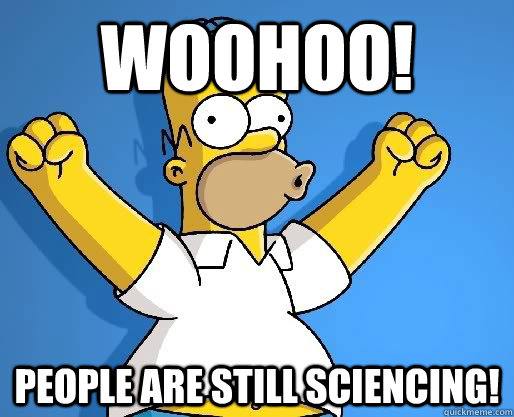 R. Mountain, Syracuse University
SU QuarkNet Program, Summer 2012
31
The Future:  Are We There Yet?
How will High Energy Physics impact the Future?  

Ours is a basic science…

– Faraday, 1840s
– Rutherford, 1911
– Higgs, 2012
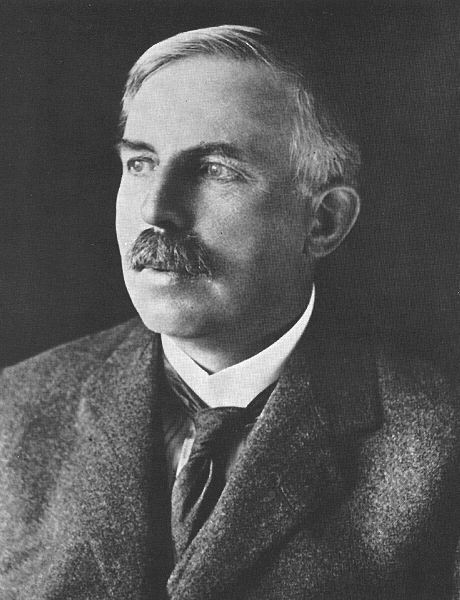 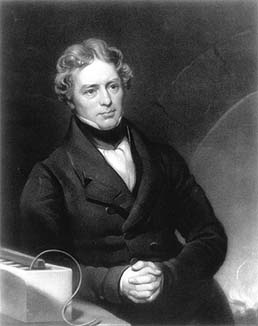 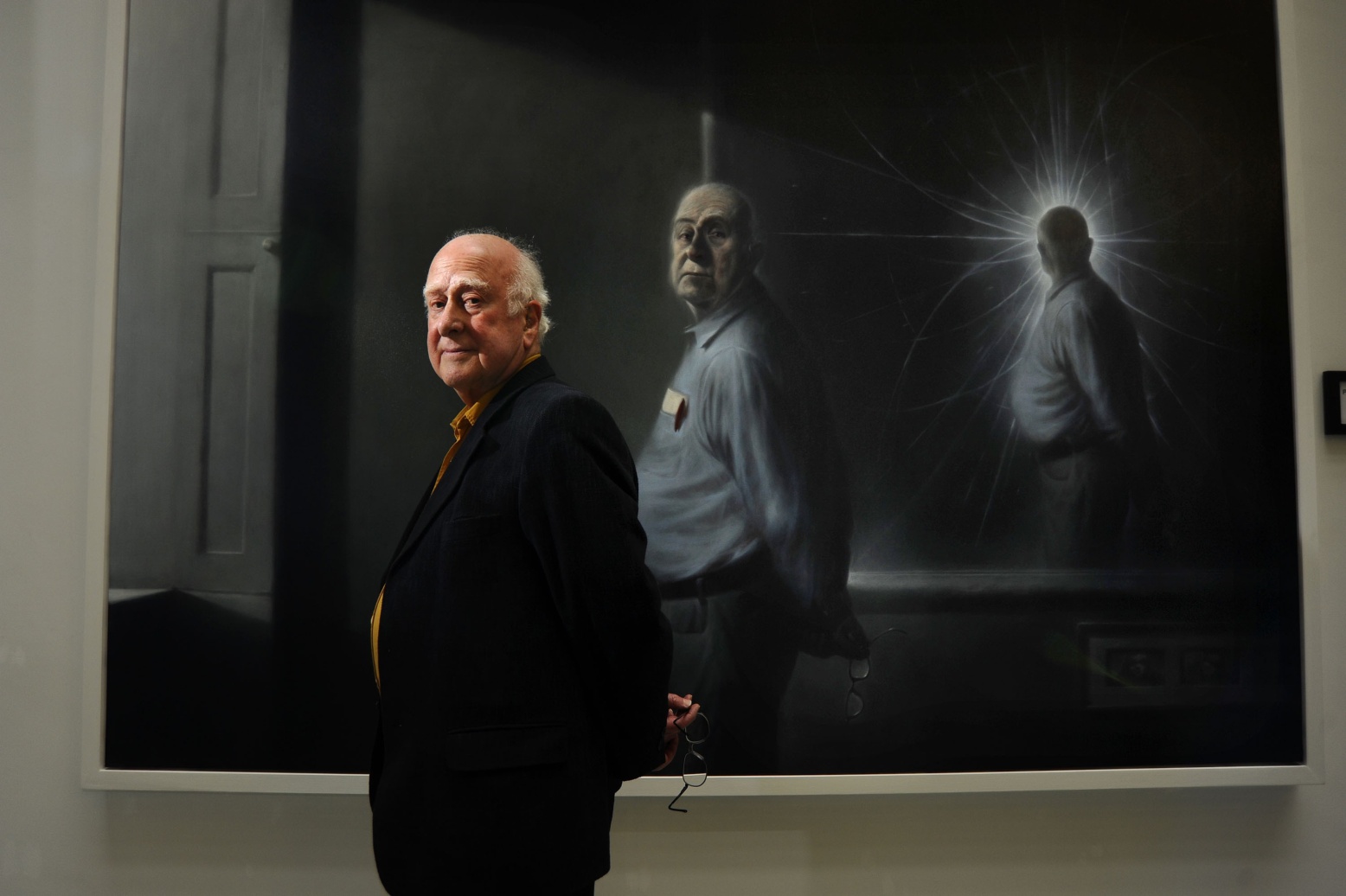 What is the use of a small child ?
R. Mountain, Syracuse University
SU QuarkNet Program, Summer 2012
32